Lessons Learned
A hierarchy of needs for successful blended learning
Summary and contents
Need for a blend
Hierarchy of needs for a blended curriculum
Matrix for choices in blended design
Typical week quadrant
Mistakes and wins 
Takeaway
Vanessa Chapman – van Drunen
Warm up: Discuss the following with your neighbor
Where did you really learn English? 

School? 
Family? 
Radio? 
Vacation?
Television? 
Reading?
Vanessa Chapman – van Drunen
[Speaker Notes: We cannot escape the reality of Covid, and online learning offers a solution to the problems of quarantines, but we also need the f2f time, like these responses show.]
Powerful blend of social interaction and motivation
Importance of social interaction in language acquisition and learning


Non-interactive platforms like TV and YouTube 
	Peppa Pig 
	Minecraft

If a learner is motivated to learn content, despite a language barrier, they will end up learning the language through their search for more content (CLIL).
Vanessa Chapman – van Drunen
[Speaker Notes: The Linguistic Genius of Babies TedTalk]
Tools for creating a powerful blend
Hierarchy for of needs blended curriculum 

Matrix for choices in blended design

Typical week quadrant
Vanessa Chapman – van Drunen
Three levels of needs (AKA Maslow)
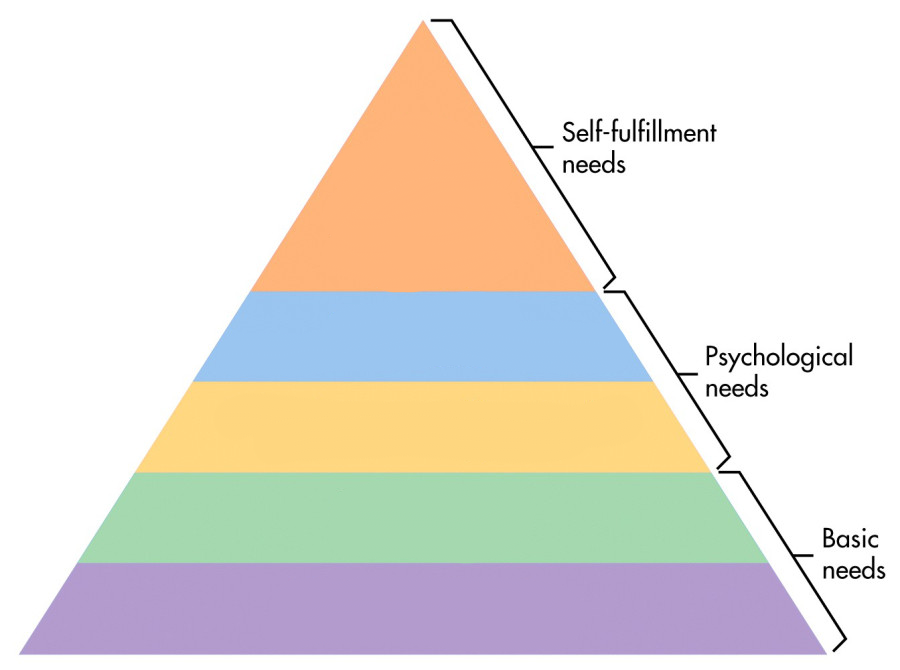 Motivation for learning itself. Part of the course needs to tap into whatever it is that intrinsically motivates the students to learn in general.
This is where the YouTube video learning comes in.
Motivation
Independent or collaborative
F2F, online, synchronous, asynchronous
Location
Type
The online lessons need to be broken into small chunks.
A place to be able to focus and interact online
Timing
Mental space
Desk, chair
Physical space
Infrastructure
Laptops, accounts, passwords, course material, internet
Vanessa Chapman – van Drunen
[Speaker Notes: Remember: Not everything has to have a right or wrong answer. Changing the goal to something as simple as “Give your opinion on the following statement.” motivates many students who would otherwise shy away from tackling new aspects of the learning. These kinds of assignments need to be incorporated into the course to boost motivation in distance learning situations. Ex. Weekly memo, personal vocab book.


Once an activity “hooks” the students, they’re much more motivated to ask questions and seek out information on their own. Here is where the Youtube phenomenon comes in, I believe. If you want to know more about an ICEX, finding videos about subs in the Arctic is interesting, and listening to the sailors talk about what it’s like to take part in an ICEX teaching you more (vocational) English as a result. If a student is in the “self-fulfillment” tier of language learning, then YouTube isn’t a chore or a lesson anymore. It’s a source of information for something the student is already interested in.]
Matrix for choice of design and working methods
Offline
Conducting interviews for speaking practice

Preparing presentations

Group projects

Extensive reading
Role plays

Pronunciation activities

Provide clarification on answers and/or assignments
Asynchronous
Synchronous
Online grammar drills

Listening practice

Replying to weekly prompts
Breakout rooms for students to discuss previous assignments

Brainstorming activities for intro to new topic

Delivering presentations to group
Vanessa Chapman – van Drunen
Online
[Speaker Notes: Translated from Dutch and adapted for language learning]
[Speaker Notes: The author has a link on her Twitter account to download it for free. https://twitter.com/jenniferwathall/status/1225994161528066049]
Mistakes and Wins
Based on my lessons learned this past year, here some concrete examples of mistakes and wins per hierarchy level.
Vanessa Chapman – van Drunen
Basic – Infrastructure and Physical Space
Mistakes: Students did not have Team accounts set up (with passwords), no word processing software on their own computers.


Wins: Students were instructed to find free software (Google docs) and be prepared by the next class, increasing learner autonomy. They started asking each other about infrastructure problems instead of the instructors.
Vanessa Chapman – van Drunen
Psychological Needs – Mental Space, Timing, Type & Location
Mistakes: Wrong type of activity for type of location. Distinguishing minimal pairs with a speaking partner is not nearly as successful outside of the classroom. 

Wins: 
Online Asynchronous – The video-watching activities done at home allowed for less down time in class for the faster students.

Online Synchronous – Grammar online (timed into small chunks with breakout rooms to check answers) led to a fast-paced lively online dynamic. Students could contact me separately for more help without being embarrassed for not “getting it”.
Vanessa Chapman – van Drunen
Self-fulfillment - Motivation
Mistakes: Assuming that a fun activity in class would translate to a motivating activity outside of class. 

Wins: 
Changing the assignment to have no right or wrong answer allowed students to be much more creative, and they showed us language use we hadn’t seen before in class. 

Keeping a vocabulary journal as a challenge to see who could stump the class with their word each day was highly motivating.
Vanessa Chapman – van Drunen
[Speaker Notes: As with everything, context is key. In a new learning environment, the context changes, and the activities need to be adapted. I can only imagine the reason that it failed is that the motivation to ask me new words, was through hearing others ask me. Alone, there was nobody to spark the curiosity. 


For our chapter on OPSEC and social media use, I thought that the brainstorming activity would work well online asynchronously. The students put almost zero effort into it. In class, though, the students are really engaged and spend a lot of time making mind maps about what OPSEC is.]
Takeaway - Padlet
What will you take away from this presentation, now that we have looked at the pyramid and the quadrants? 

What changes or ideas do you have for an activity or a course you currently use?
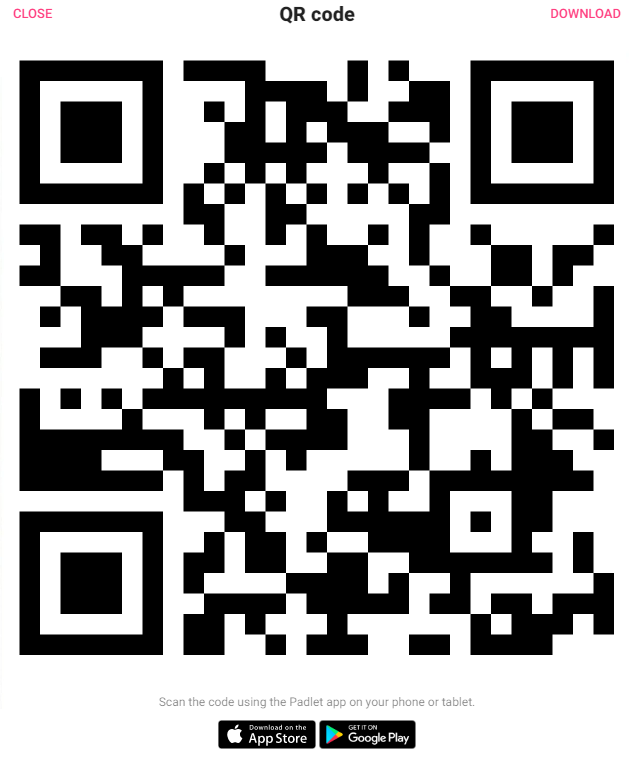 https://padlet.com/vvdrunen/8cveij19m9kb815g
Vanessa Chapman – van Drunen
[Speaker Notes: Thinking back on your answer to how you learned English, and now with this framework of quadrants and pyramids:]
Thank you!
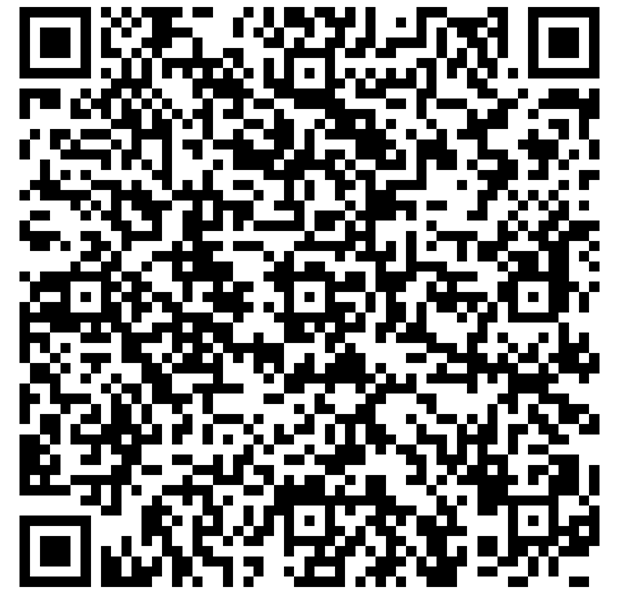 Vanessa Chapman – van Drunen
Senior Language Instructor
Dutch Defense Language Institute

VD.Chapman.v.Drunen@mindef.nl 

T  +31 6 82266954
Vanessa Chapman – van Drunen